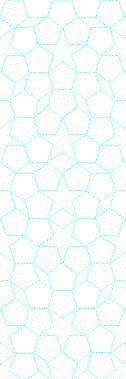 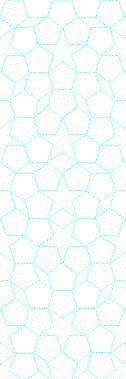 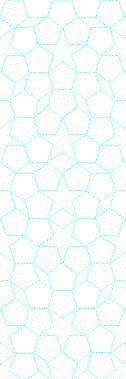 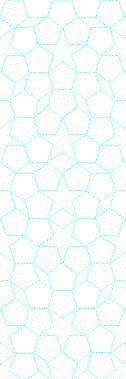 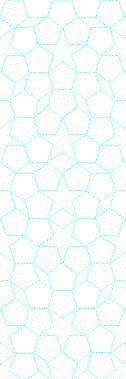 YTÜ 
FEN EDEBİYAT FAKÜLTESİ 
KİMYA BÖLÜMÜ
SEMİNER DERSİ SUNUMU
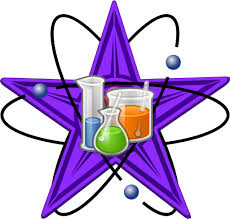 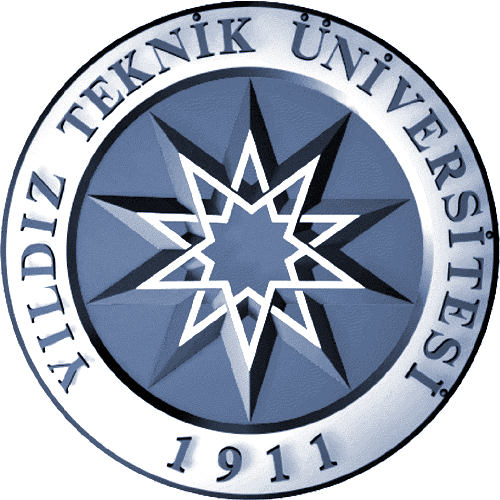 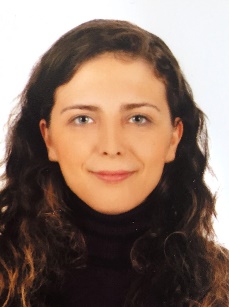 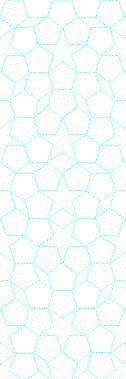 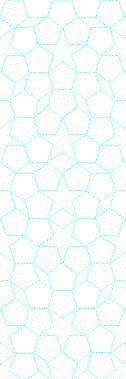 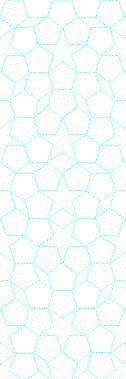 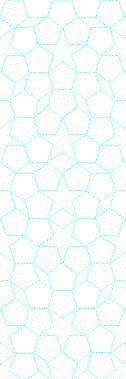 ELİF-GÜNEŞ
20519017
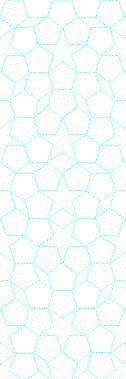 Konu
Biyolojik aktivite içerebilecek heterohalkalı bileşiklerin tek kap – çok bileşenli sentezleri




Danışman
  Prof. Dr. Zuhal Turgut
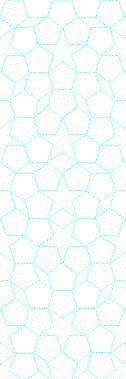 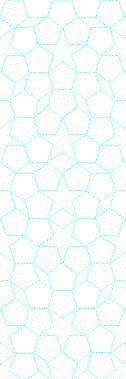 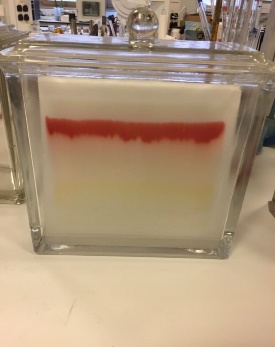 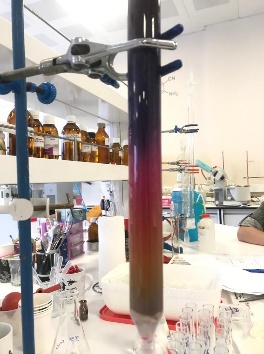 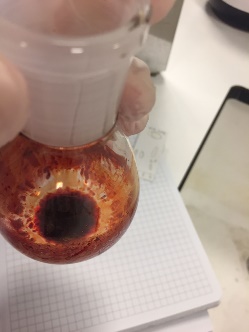 Tarih: 25.10.2022  Saat: 12:00
Yer:  Fen-Edebiyat Fakültesi BZ1-D04